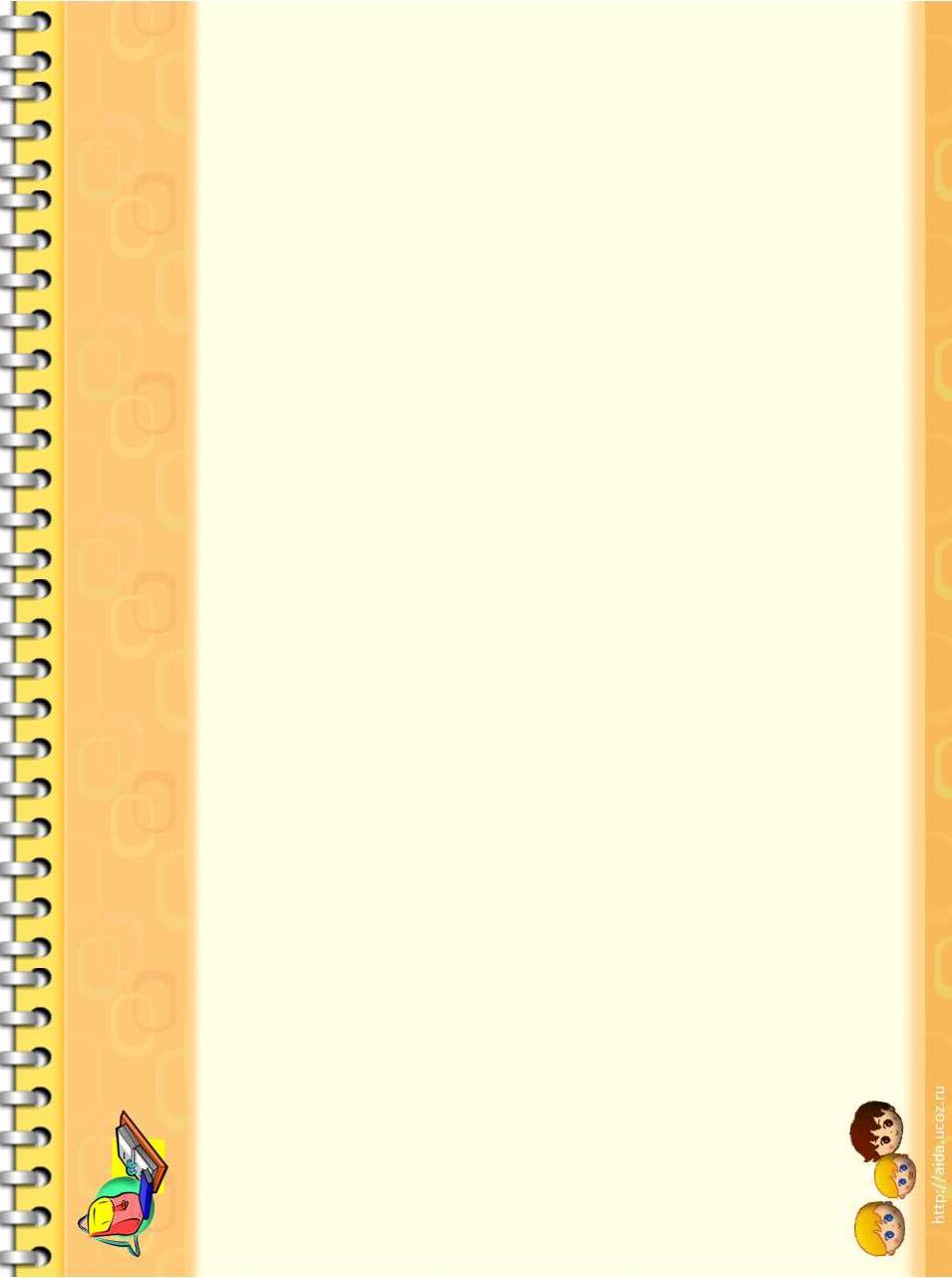 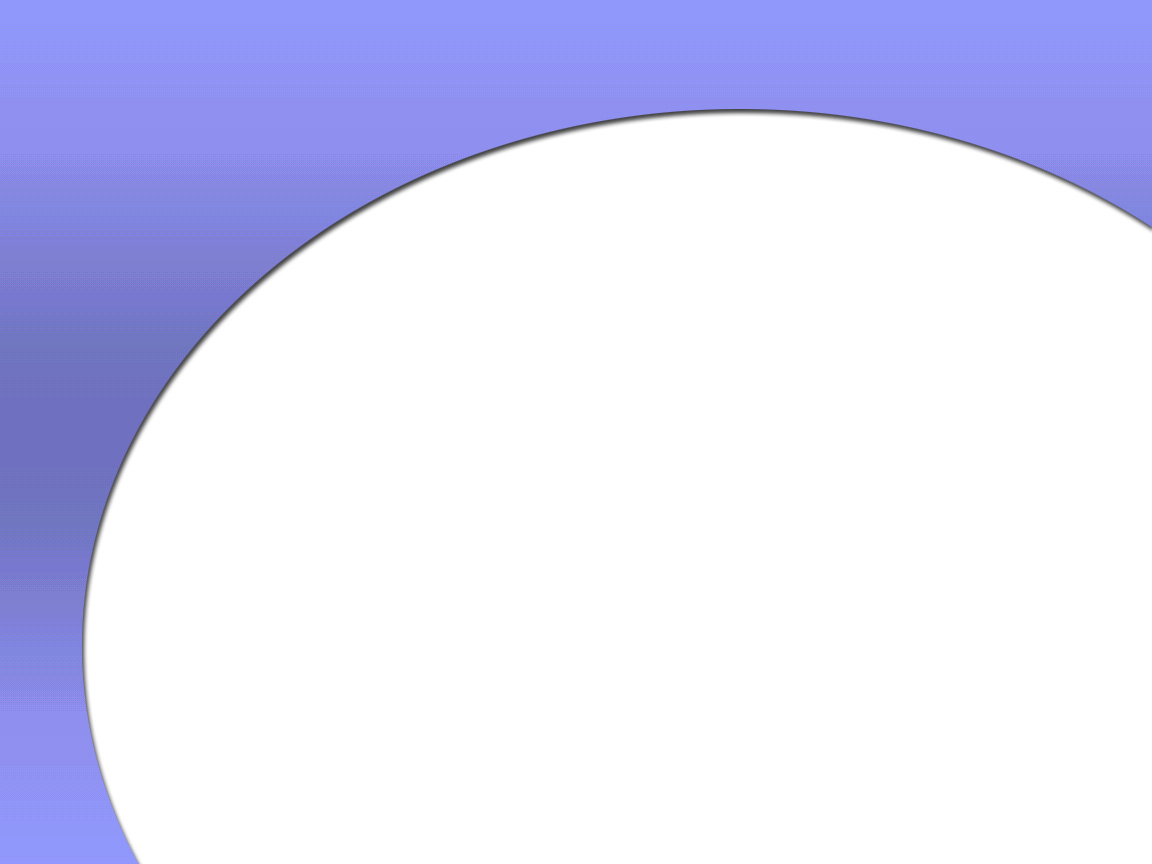 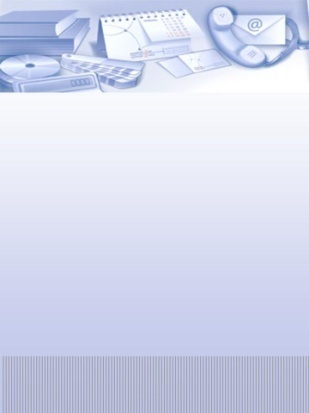 Модуль
«Профориентация»
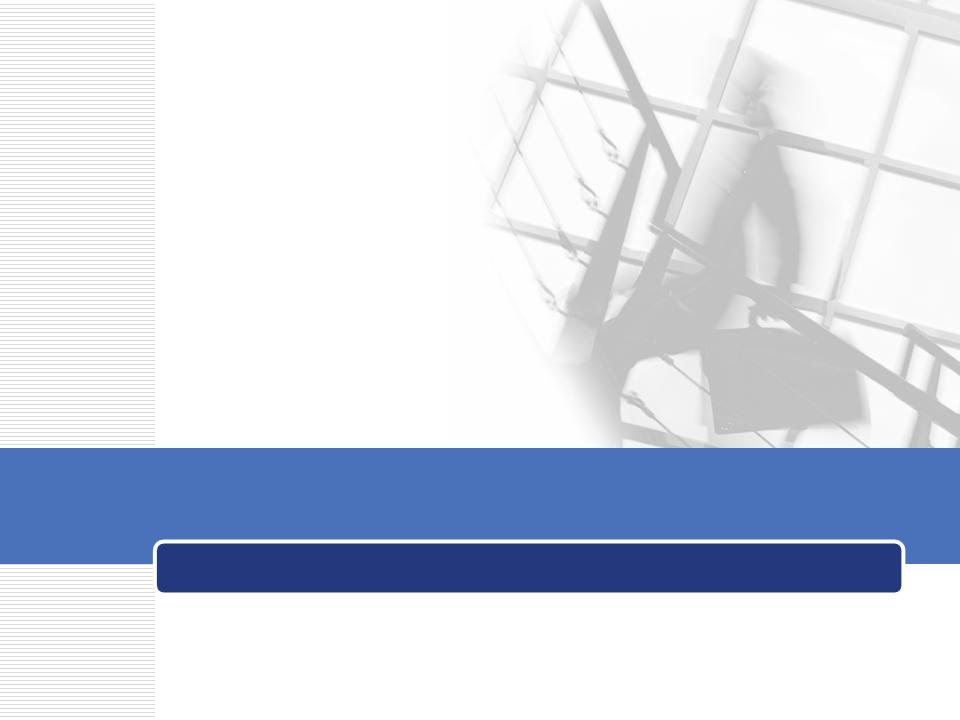 Лаврова Е. И., 
заместитель директора по ВР
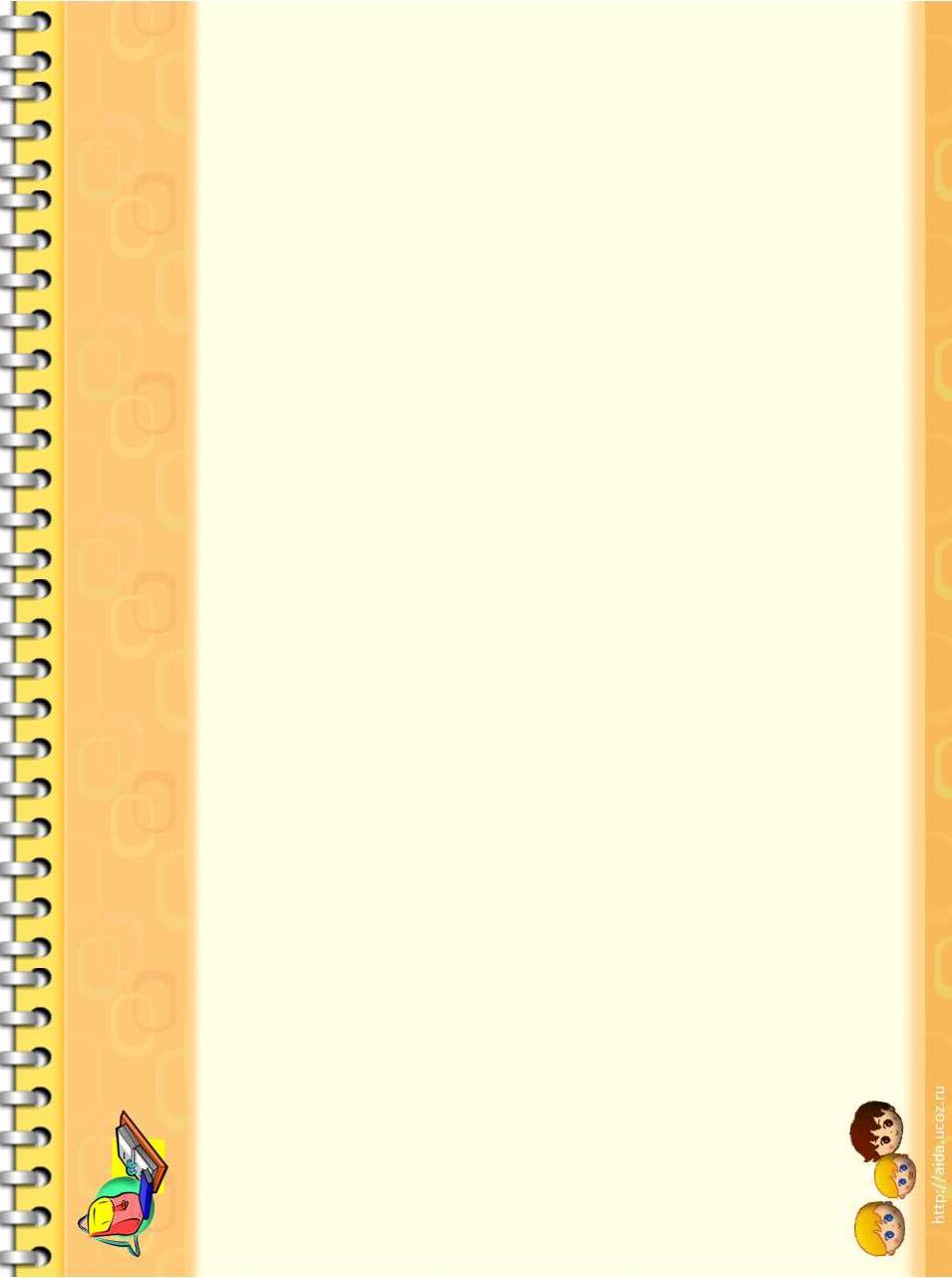 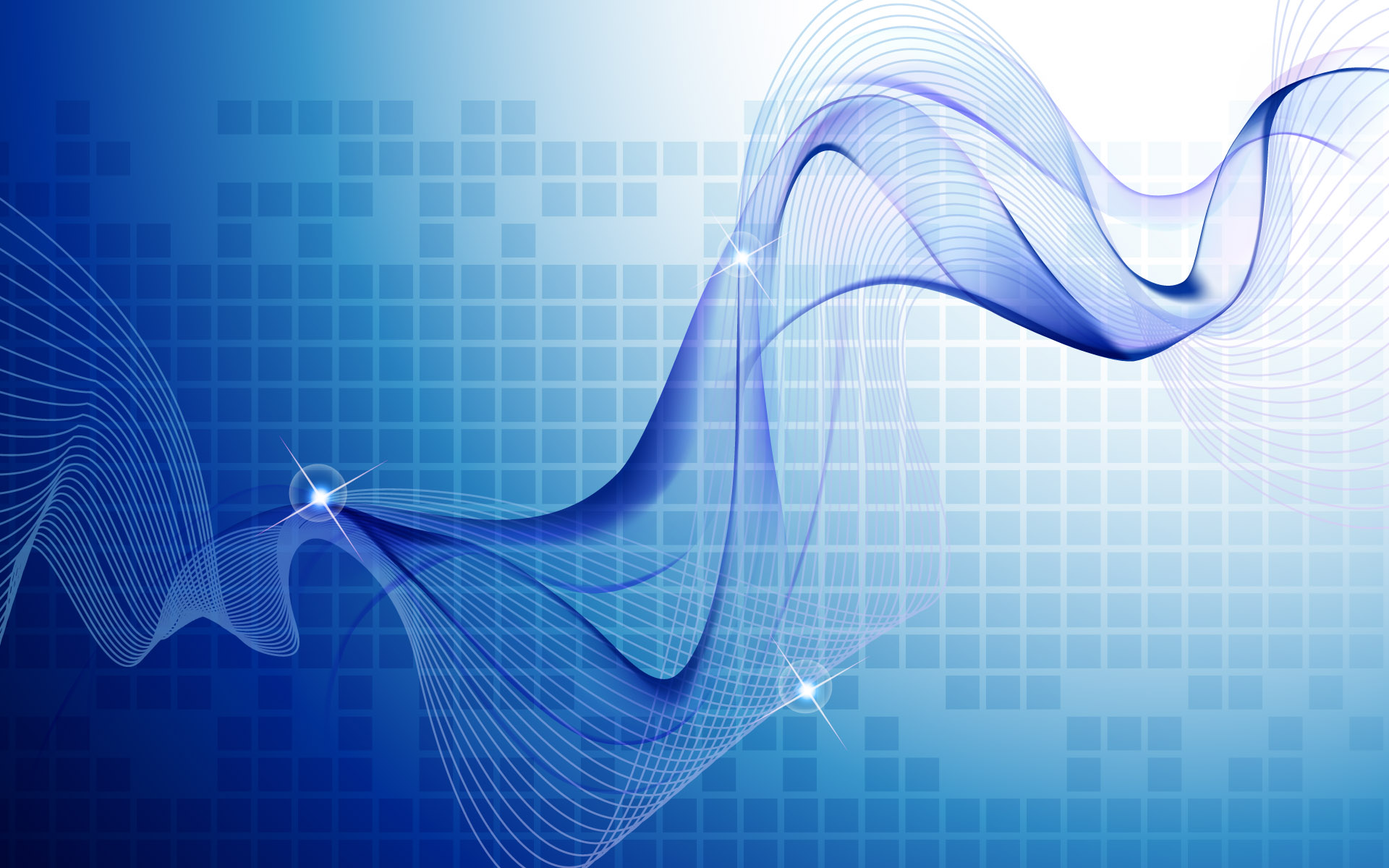 Цели профориентационной работы

оказание  профориентационной поддержки учащимся в процессе выбора профиля обучения и сферы будущей профессиональной деятельности;
выработка у школьников сознательного отношения к труду, профессиональное самоопределение в условиях свободы выбора сферы деятельности в соответствии со своими возможностями, способностями и с учетом требований рынка труда.
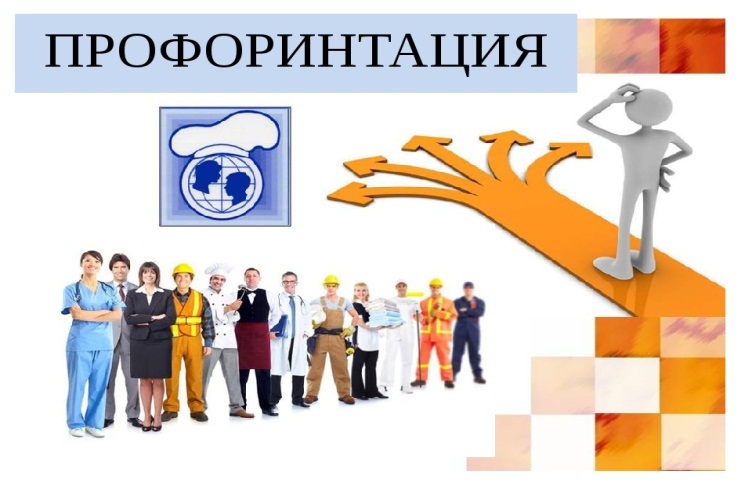 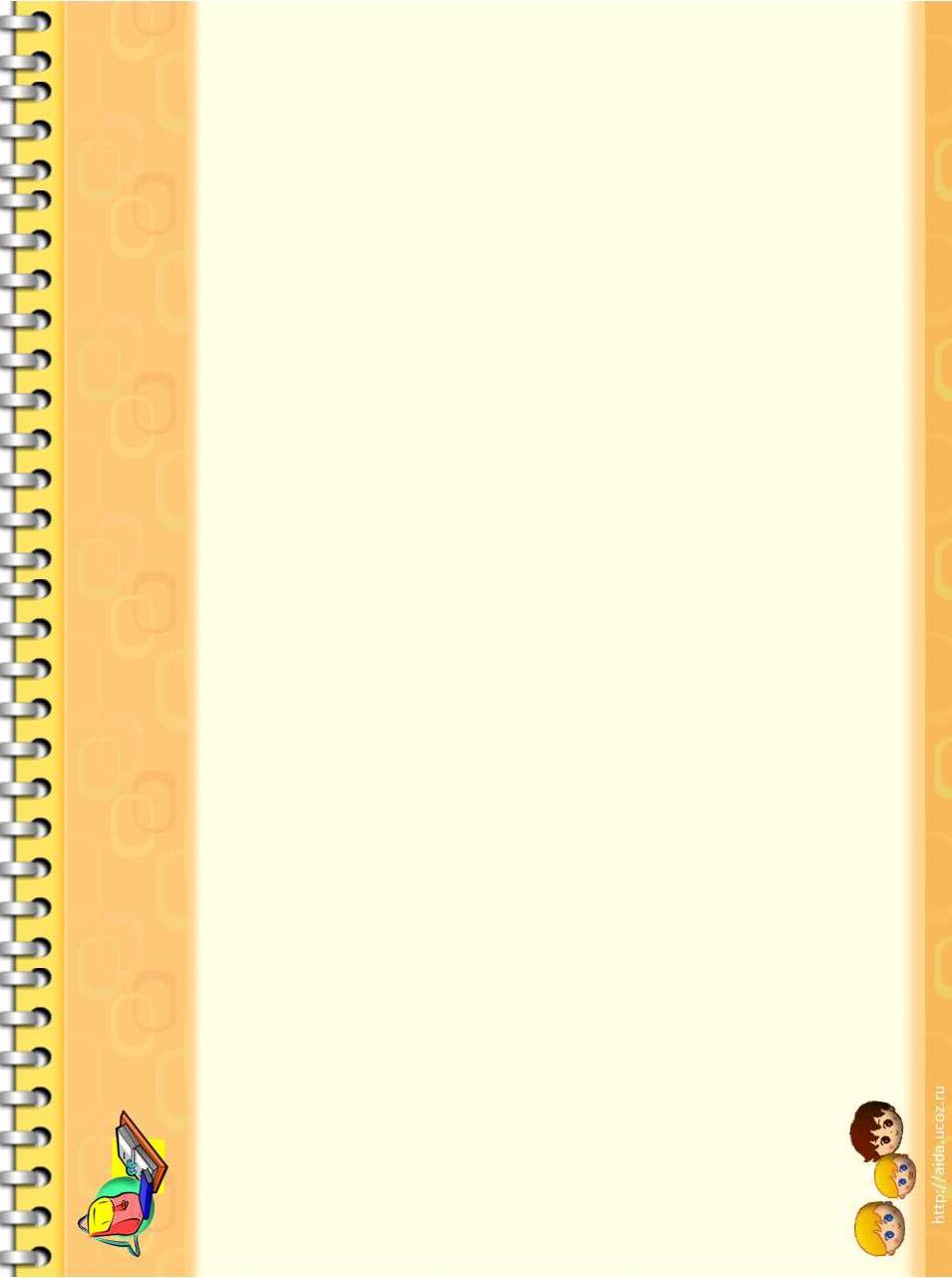 Профессиональное  просвещение школьников
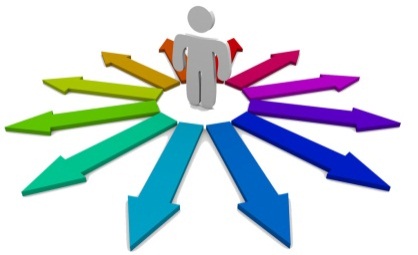 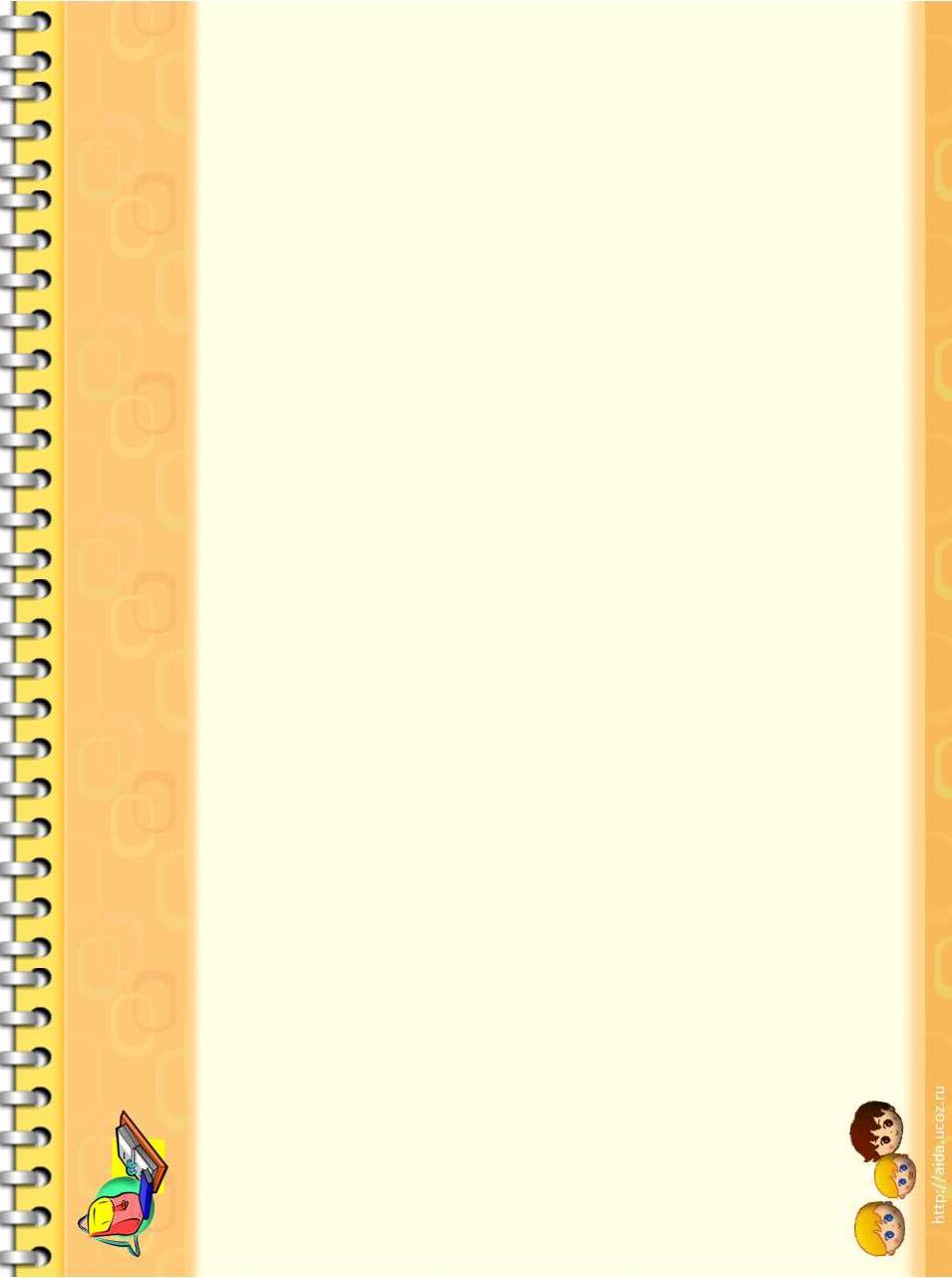 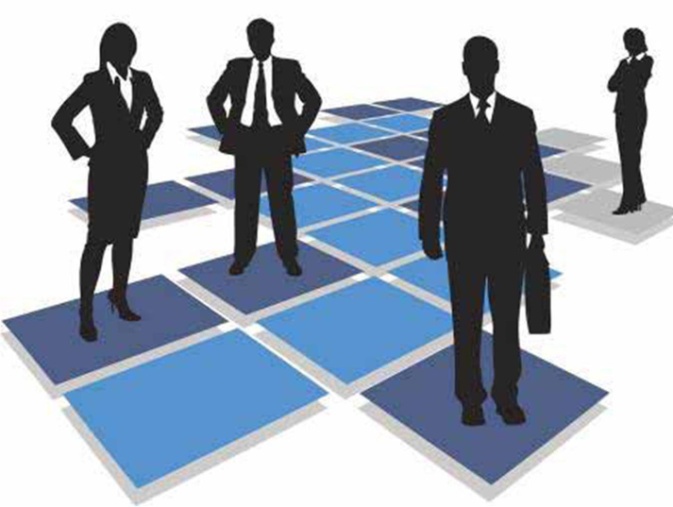 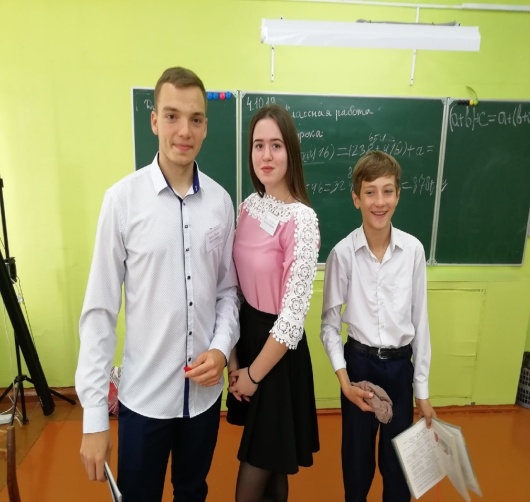 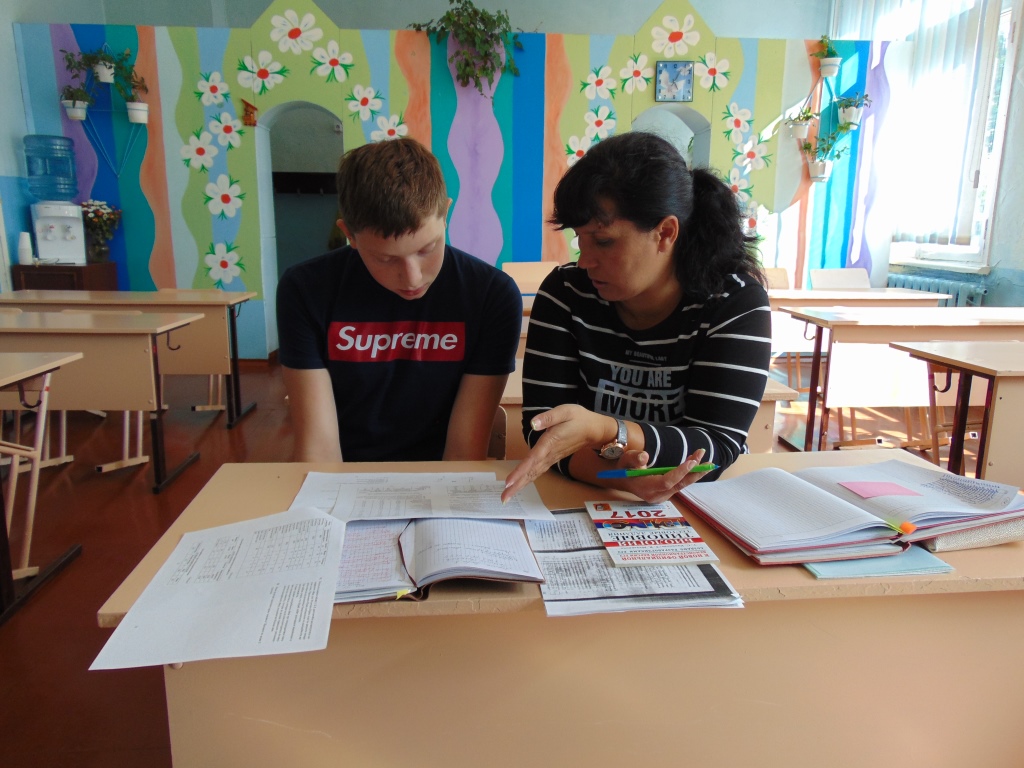 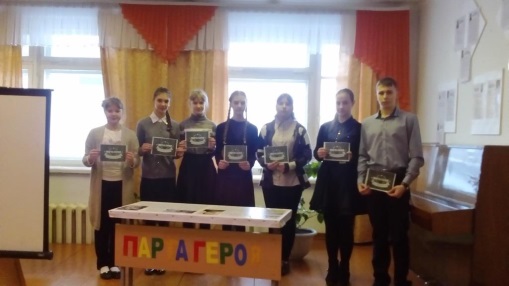 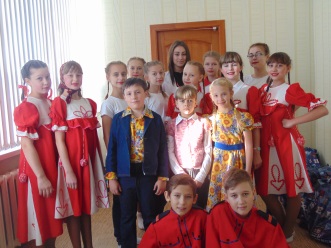 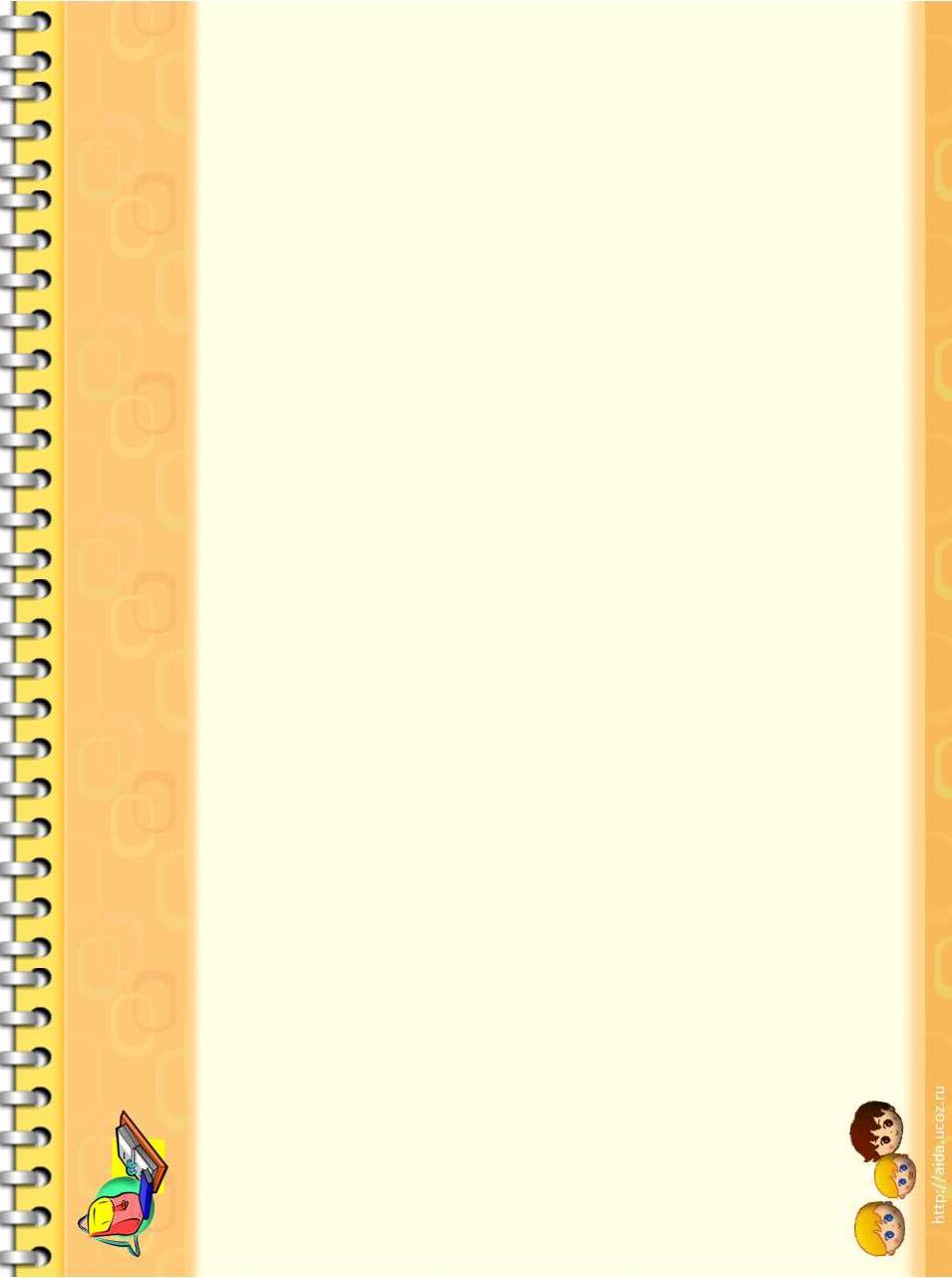 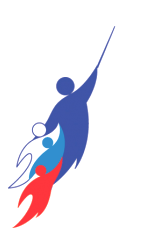 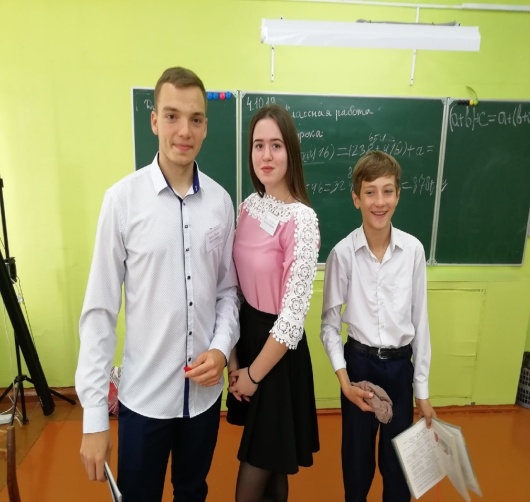 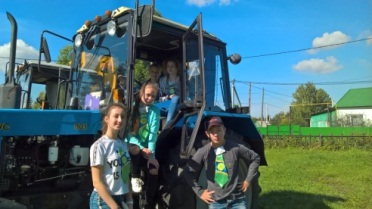 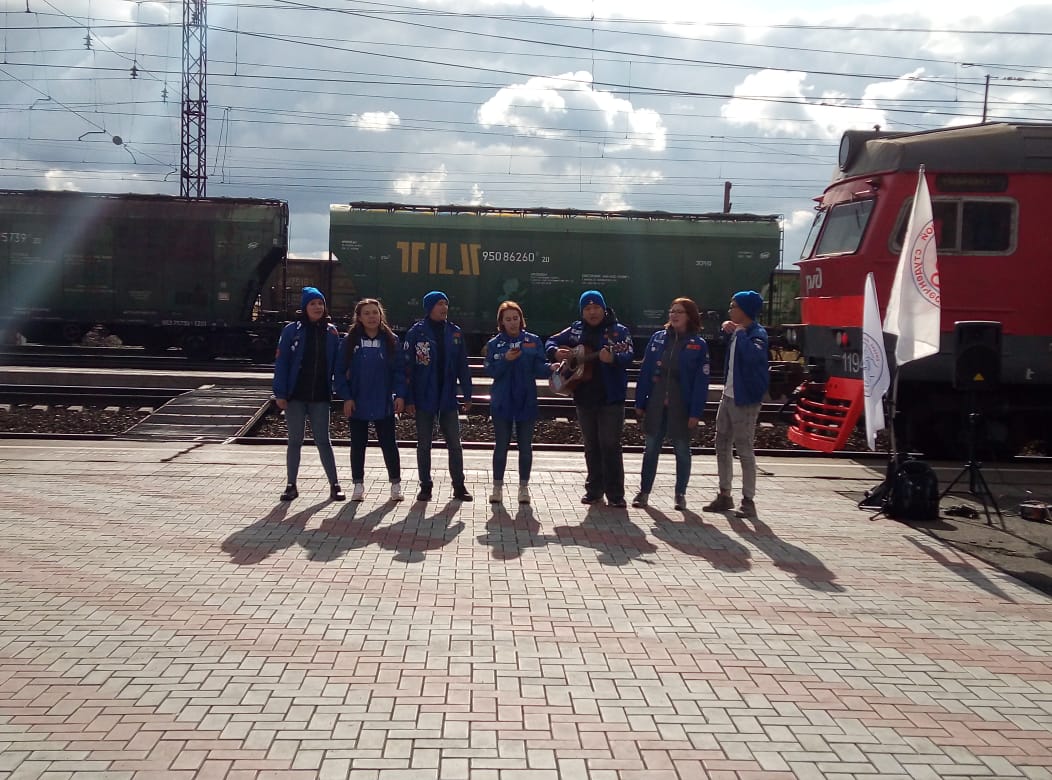 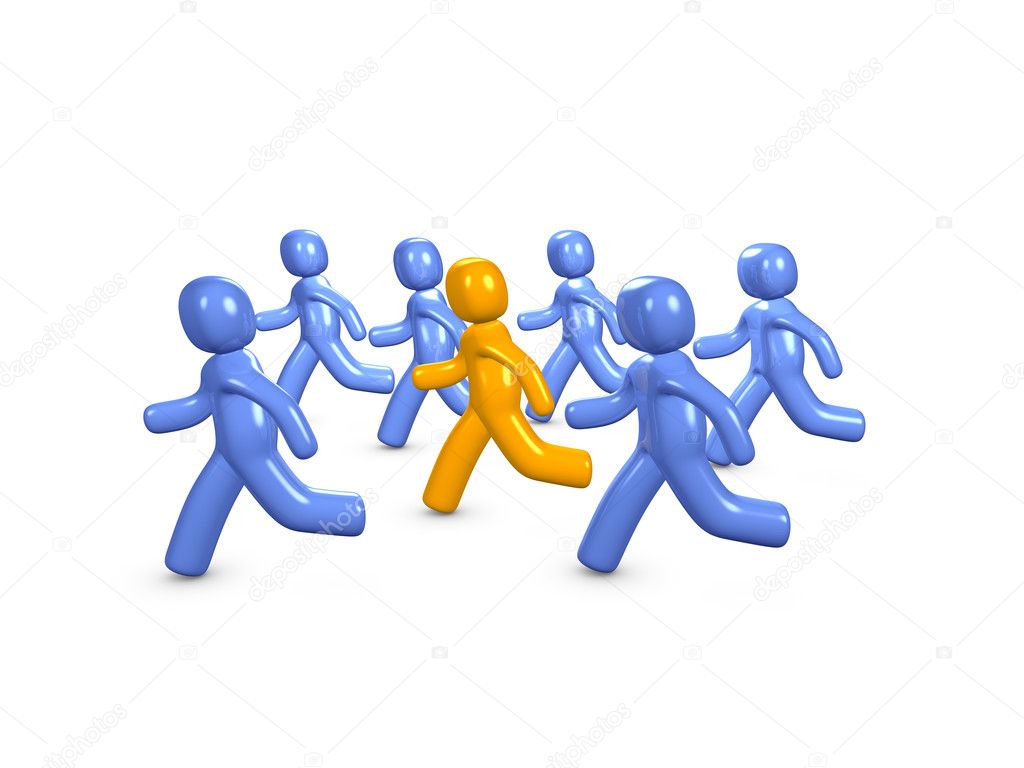 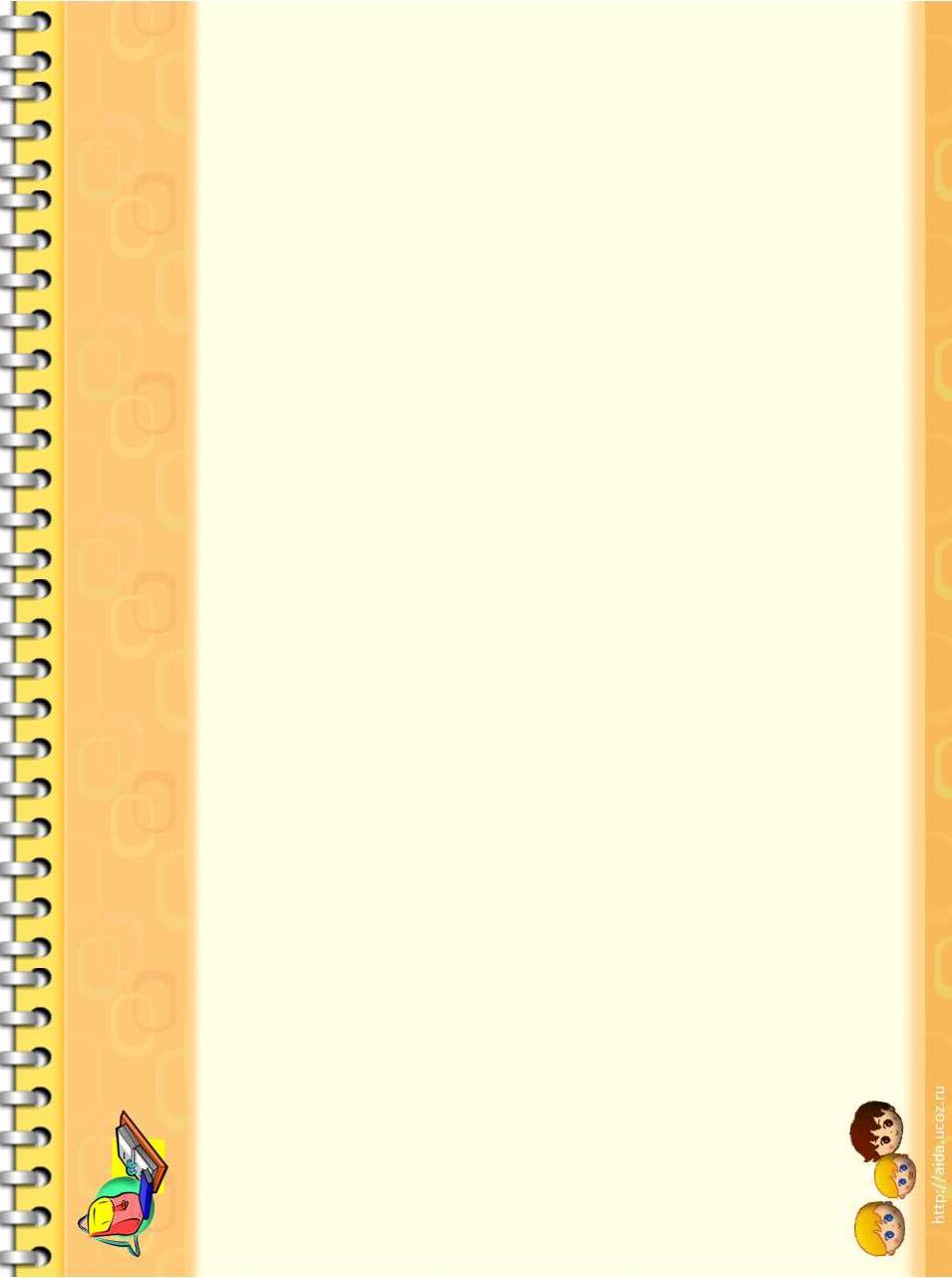 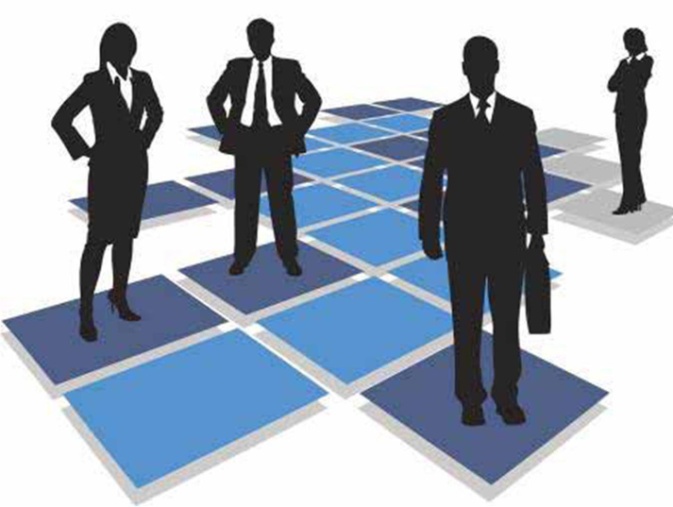 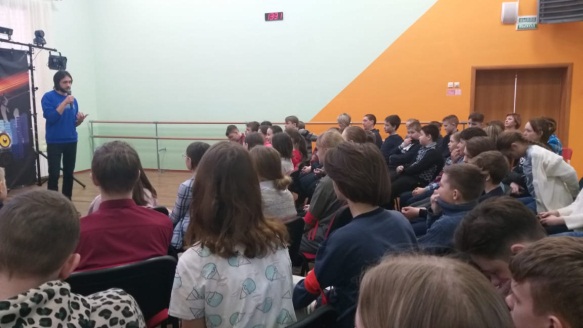 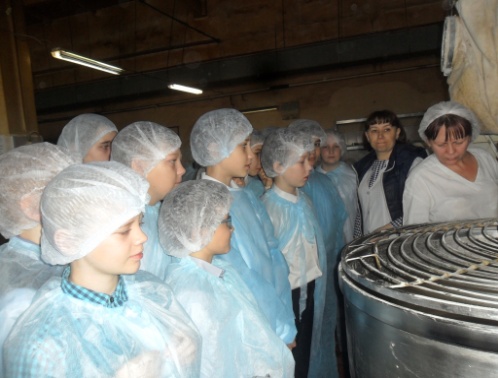 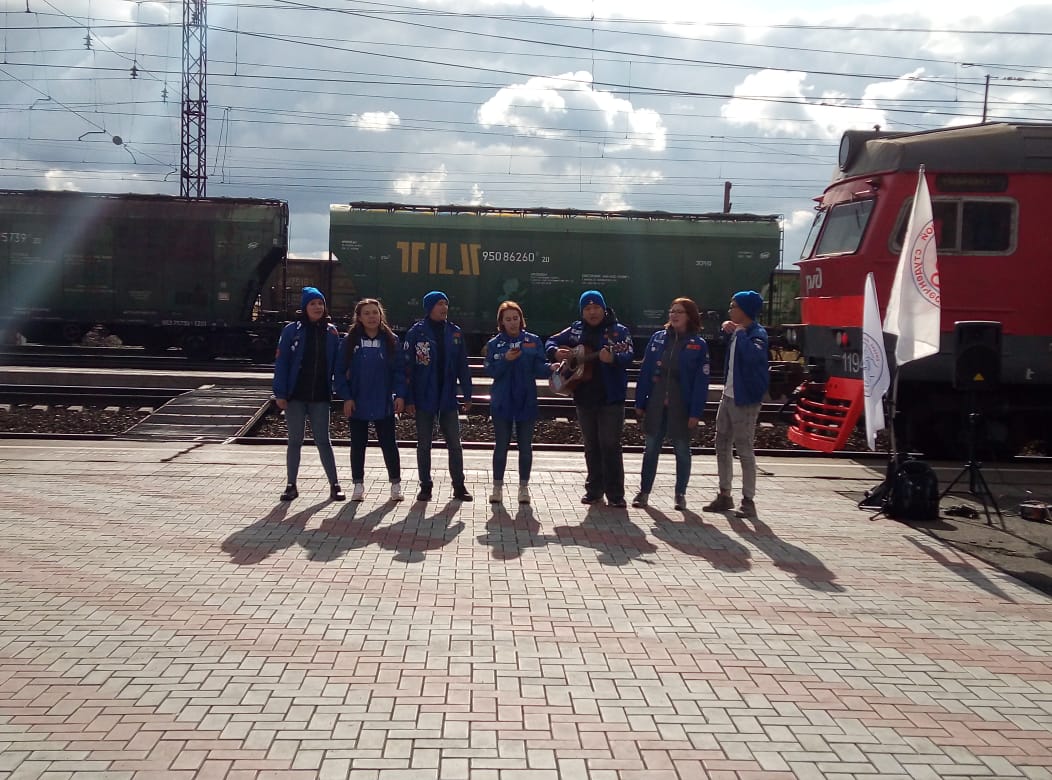 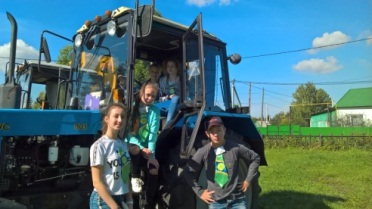 Участие  в онлайн-уроках финансовой грамотности, просмотр лекций, использование электронного ресурса «Атлас новых профессий», «Профнавигатор-55», Профориентационное мероприятие «Электропоезд Знания», «ПроекториЯ», совместное проведение уроков со студентами Калачинского аграрно-технического техникума
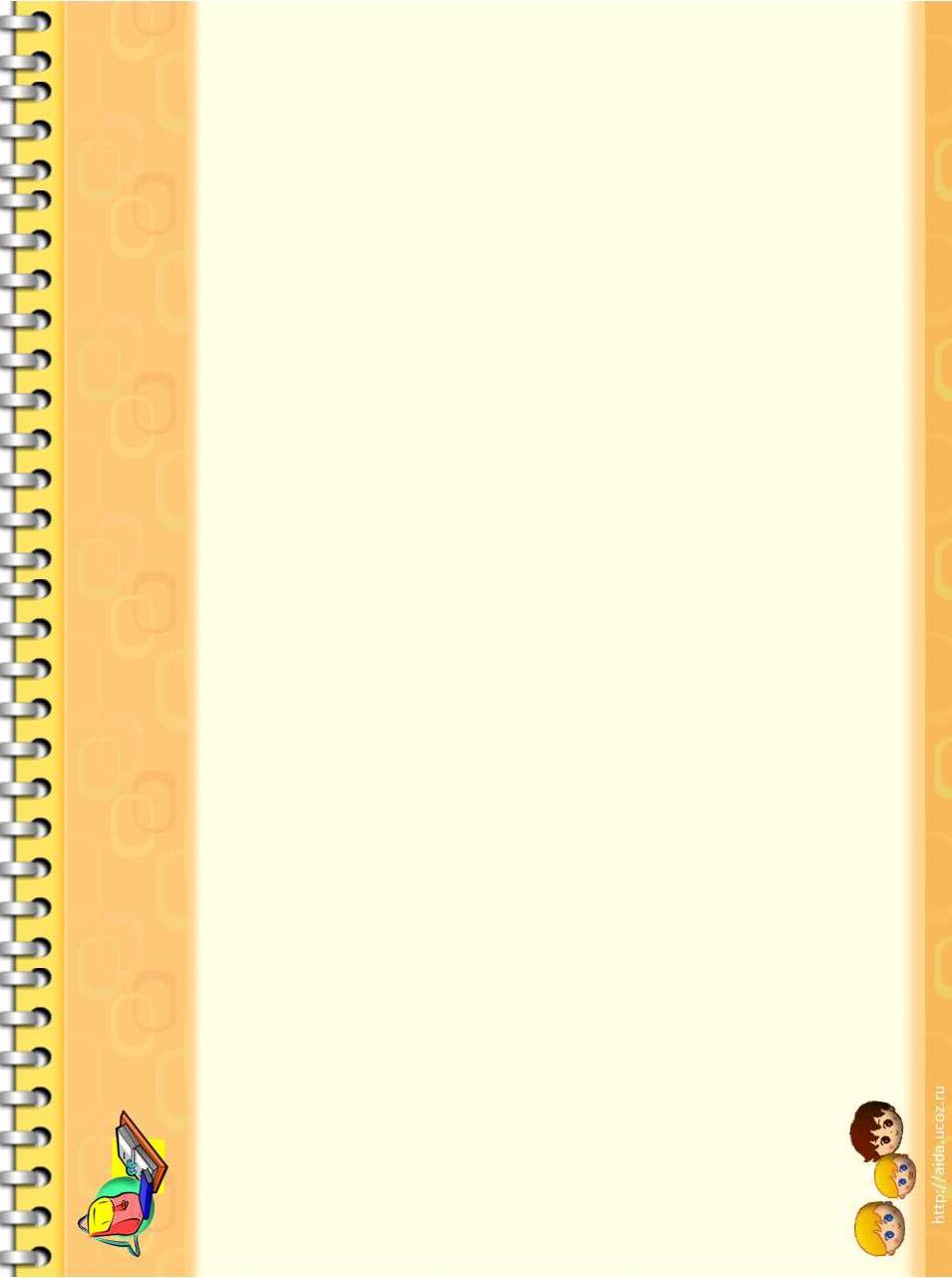 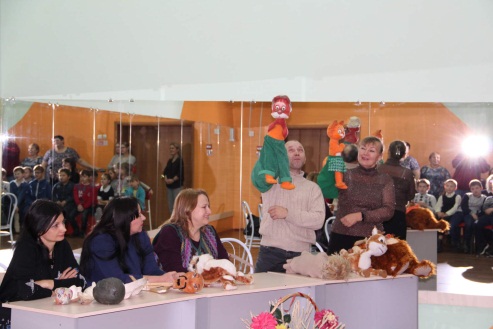 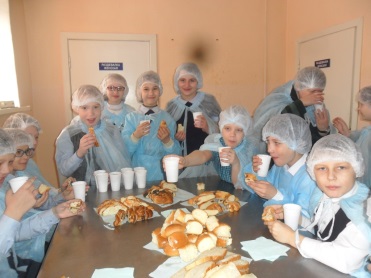 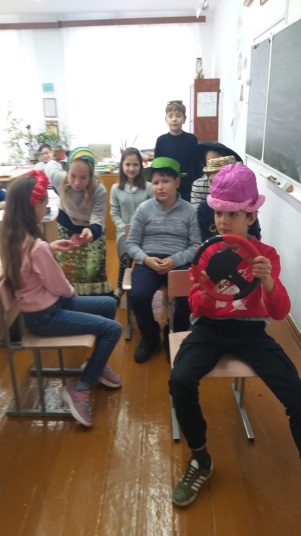 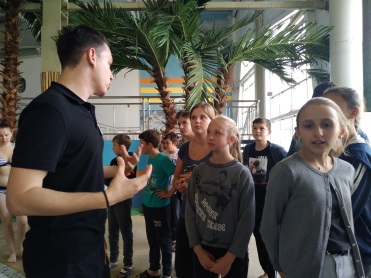 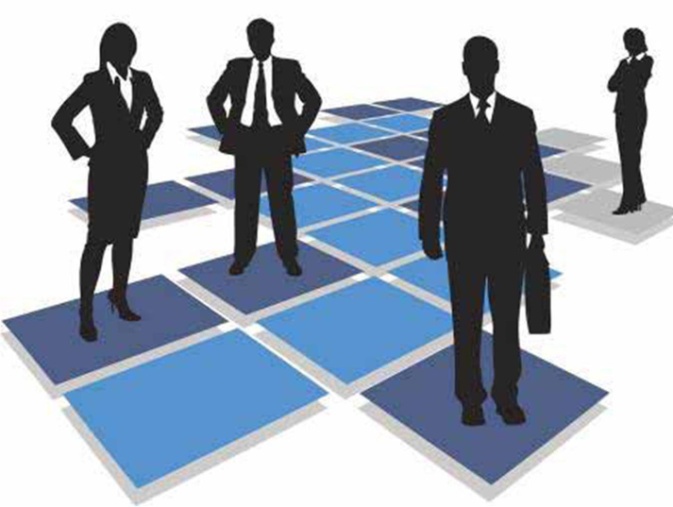 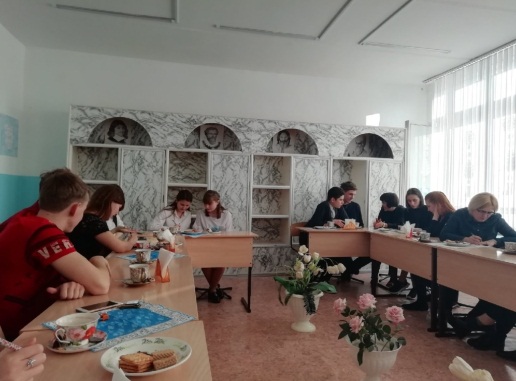 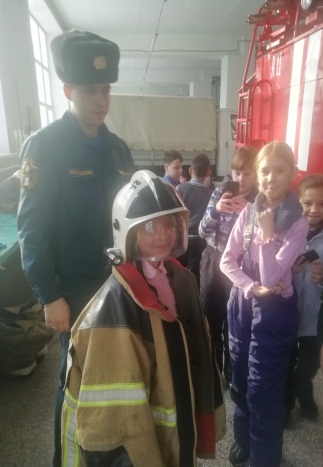